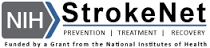 Coordinator Webinar and Round Table Discussion
June 27, 2018
Coordinator CallAnnouncements and Reminders
Next Coordinator Webinar :

Next Coordinator Call July 25th, 2018.
Scott Janis and Joe Broderick will host the round table discussion.
Today’s Roundtable Hosts: Joanna Vivalda and Diane Sparks.
To join Coordinator Webinars: https://nihstrokenet.adobeconnect.com/coordinator/ Please enter as a guest, then add your first and last name or email address. For Audio: Dial-In Number: (877) 621-0220 Passcode 434578.
    
Upcoming StrokeNet Meetings:                  
Plan Ahead:  Montreal World Stroke Conference,  October 16th, 2018.
NCC will reimburse for one night stay at $250.
Project UpdatesTELE-REHAB
Closed to Enrollment:
Study Updates:
    
 Study Project Managers:  Lucy Dodakian, MA, OTR/L
				  Judith Spilker, RN, BSN

 Study Investigator:	  Steve Cramer, MD

Data Manager:                   Kavita Patel
Project Updatesi-DEF
Closed to Enrollment:
Study Updates:
    
 Study Project Manager:  Jessica Griffin
     
 Study Investigator:  Magdy Selim, MD
Project Updates DEFUSE 3
Closed to Enrollment:
Study Updates:
    
 Study Project Manager:  Stephanie Kemp, BS
	Janice Carrozzella, MSN, CNP, RT(R), CCRA 
     
 Study Investigator:  Greg Albers, MD
 Data Manager:  Jessica Griffin
Project UpdatesCREST 2
Study Updates:
    
Study Project Manager:  Mary Longbottom, CCRP, CREST     Director for Data Quality 
     
 Study Investigator:  Tom Brott, MD
Project UpdatesARCADIA
Study Updates:
    
 Study Project Manager:  Irene Ewing, RN, BSN
     
 Study Investigator:  Hooman Kamel, MD; 
			   Mitch Elkind, MD
Data Manager:   Faria Khattak and Holly Pierce
Project UpdatesMOST
Most:


 Project Manager: Teresa Murrell-Bohn
                                 Iris Deeds
Project UpdatesSleep Smart
Sleep Smart: 

Project Manager: Kayla Gosselin
Project UpdatesRecognized NIH Trials
That remain open to enrollments:


Study Updates:
    
SHINE
Project Manager: Heather Haughey
NCC/NINDS Updates
NCC Staff Members:
Joe Broderick, PI			
Jamey Frasure, Co-Director	Judith Spilker, Co-Director	
Sue Roll, CIRB Liaison		       Keeley Hendrix, CIRB
Diane Sparks, Contracts	      Jeanne Sester, Training Coordinator
Mary Ann Harty, Finances	      Rose Beckmann, Administration
Joanna Vivalda, NINDS           Scott Janis, NINDS
Data Management Center Updates
WebDCU/MUSC Team:
 
Yuko Palesch, PI			Wenle Zhao, PI

Catherine Dillon, Operations Mgr.
Jessica Griffin, Project Mgr.
CIRB Updates
CIRB Team Members:  

Sue Roll, CIRB Liaison
Keeley Hendrix CIRB Coordinator
Jo Ann Behrle CIRB HPA
Roundtable Discussion
Today’s Roundtable Discussion:

Discussion: The StrokeNet Renewal and what RCC Managers Should Consider:
 Today’s Hosts:

Joanna Vivalda; NIH/NINDS/OD/OCR
Diane L. Sparks, RN, BS
Contracts Manager, Legal Liaison
NIH StrokeNet, National Coordinating Center
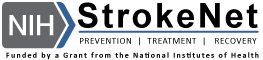 Joanna Vivalda
NIH/NINDS/OD/DCR
Joanna.Vivalda@nih.gov
June 27, 2018
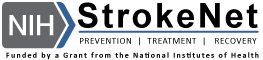 National Coordinating Center (NCC): University of Cincinnati
National Data Management Center (NDMC): Medical University of South Carolina
24 Regional Coordinating Centers (RCC): Awards pending
4 New Centers 
5 Legacy Centers:
Continue with a No Cost Extension (NCE) of Y5 
Partner as a satellite with another RCC
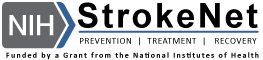 Welcome!
Yale University 
University of Alabama at Birmingham
Washington University
Wake Forest University
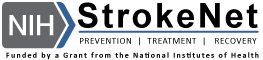 Unobligated Balance

Any remaining unobligated balance (UOB) from your current award will be transferred to your new award.
Same process as the 1st cycle of NIH StrokeNet. 
Carryover is not automatic – only request what you need when you need it.
Request must be reviewed by NINDS Grants Management & Program Staff prior to approval. 
 PLEASE NOTE: This process may take up to 60 days.
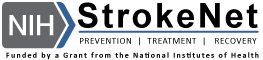 CARRYOVER REQUEST
Email an attachment signed by Business Office & PI to the NINDS GMB Specialist with a copy to the Program Official (Joanna Vivalda).
 Scientific Justification.
Plan & timeline for use of funds.
Detailed budget for carryover requested amount only (including F&A) with itemized budget justification indicating how the funds will be spent - use budget form pages :  http://grants.nih.gov/grants/funding/phs398/phs398.html
 APPROVAL PROCESS
 GMB Specialist will review & obtain the Program Official’s concurrence.
 PLEASE NOTE: This process may take up to 60 days.
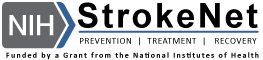 FINAL RPPR (Progress Report)

The Final RPPR link will become available through the closeout module once the grant is eligible for closeout. 
Sponsored Research Signing Official typically submits the RPPR.
Similar to annual, interim RPPR.
Concise summary of the outcomes/findings of the award, written for the general public in  clear and comprehensible language, without including any proprietary, confidential information or trade secrets.
Project outcome information is made public in NIH RePORTER. 
https://grants.nih.gov/grants/rppr/index.htm
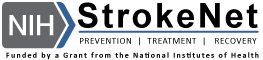 QUESTIONS?
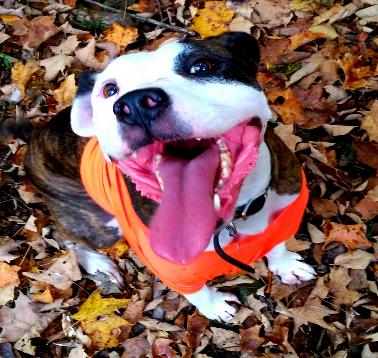 StrokeNet
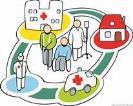 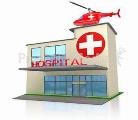 29 Regional Coordinating Centers (counting the legacy RCCs)
187 Satellites
423 Clinical Performing Sites
StrokeNet Agreements
You must have an active registration in SAM.gov to do business with the Federal Government. Flowed down from the Notice of Award.
Must have a Federal Wide Assurance Agreement with Office for Human Research Protections (OHRP) for the RCC or Satellite and the Clinical Performing Site if not listed on the RCC’s or Satellite’s FWA as a Component. 
Master Trial Agreement – MOU to be in StrokeNet. Sets out the RCCs responsibilities. Signed by RCCs and Satellites. Good for 5 years. Attachment 5 has the responsibilities of the RCCs for oversight of the Satellites. 
Central IRB Reliance Agreement – Local IRB cedes to the CIRB for oversight and management. Good for 5 years. Must send the current FWA agreement to StrokeNet when updated.
StrokeNet F&A rate
RCC on-campus rate averaged, 

RCC off-campus rate averaged, 

Two averages averaged. 42%  

Approved by NINDS.

“Fixed Rate”
Budgets
Limited funds available. The trial only has the amount approved for the trial. 
Milestone requirements in the notice of award to receive the full year funding. 
Fixed rate – rates for schedule of events non-negotiable, overhead rate non-negotiable. 
Cannot have hundreds of agreements with different rates. 
Internal rebudgeting is permitted.
If a local trial cost was not in the Proposal Budget, chances are there may not be coverage. 
Trial PI will work with NINDS if a widespread issue.
New 5 year StrokeNet Network
MTAs and RAs for the new RCCs and their Satellites
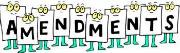 Amendments to the MTAs and RAs for the remaining StrokeNet RCCs and Satellites (if nothing changes).
Changes
New RCCS
New Satellites
Satellites moving to a different RCC
Legacy RCCs moving to a different RCC

Acquisitions
Mergers
Name Changes
New DUNS #
New Employer Identification Number (EIN)
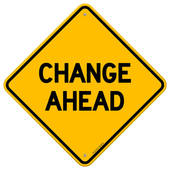 What we need to know
RCCs
What RCC Clinical Performing Sites will you be using? (Screening, enrolling, treating)
Has their name changed or any other legal or financial information?
What Satellites will be in your network? 
What Satellite Clinical Performing Sites will you be using? (Screening, enrolling, treating)
Has their name changed or any other legal or financial information?
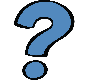 CIRB Reliance Agreements (RAs)
Does the NCC have the up to date current OHRP Federal Wide Assurance Agreement? 
CIRB requires the FWA Agreement, not a letter or web page.

WHY? 

We use the people information from the FWA Agreement for the RA and for contacting the local IRB. That information is not on the OHRP website.
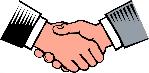 StrokeNet Trials
ARCADIA - AtRial Cardiopathy and Antithrombotic Drugs In prevention After cryptogenicstroke (Columbia Elkind) (120 sites) (1100 pts) (Prevention) Funded 2017

MOST - Multi-arm Optimization of Stroke Thrombolysis (UC Adeoye, UTHSC Houston Barreto) (110 sites) (1200 pts) (Acute) Funded 2018

Sleep SMART - Sleep for Stroke Management And Recovery Trial (U MI Brown) (110 sites) (3062 pts) (Prevention) Funding 2018 

TRANSPORT2 - TRANScranial direct current stimulation for Post-stroke mOtor Recovery – a phase II sTudy (MUSC Feng, BID Schlaug) (12 Sites) (129 pts) (Recovery) Funding 2018

SATURN - StATins Use in intRacerebral hemorrhage patieNts (BID Selim) (140 sites 125 US & 15 Canada) (1456 pts) (Prevention) Funding early 2019
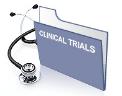 BIG Change
Will be changing to the NETT/SIREN - NeuroNEXT model regarding Clinical Trial Agreements

A brief document 2-3 pages regarding a trial will be a addendum to the MTA and issued for each trial.

No yearly amendments

Protocol and Payment language will become part of the specific trial MOP

Still working out the details and kinks.
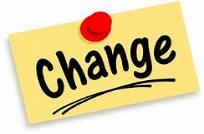 General Informationand Reminders
Question for next months call: 
Agenda items for Montreal Meeting.
Presenters for upcoming Meetings/Coordinators Calls.
RCC manager who would like to share insights. 

Possible Montreal Managers Breakout Session final confirmation pending.
Meet and Greet the evening before the meeting (time and place TBD).
Per Joanna Vivalda, RCCs will need to submit a Final-RPPR no later than 120 calendar days from the period of performance end date (7/31/2018).  Earlier in the window is preferred for centers that will receive an award as an RCC for the 2nd cycle of NIH StrokeNet.